Disability Benefits
What to Expect When You Can No Longer Work
Our mission
What are the differences between ADA, FMLA, Group Disability, Private Disability and SSDI?
How is disability defined?
When should you stop working?
Overview of the Application Process
Additional Considerations for SSDI
Your Questions
Life of a Disability Claim – Acute Conditions
Well defined beginning – onset of diagnosis concurrent with start of disability
Normal Progression
Concurrent Short Term Disability and FMLA Protected Leave
More severe conditions progress into LTD/SSDI
Life of a Disability Claim – Chronic Conditions
Challenging to determine a start point
Diagnosis is often months or years prior to disability
Gradual loss of function
Prior to full disability
ADA – Reasonable Accommodations
Federal and State Leave Programs
Potentially multiple Short Term Disability periods/claims
Disability Defined
Based on CAPACITY not DIAGNOSIS
Language normally references physical capacity and earning capacity
Examples
“…the inability to perform the material duties of your own occupation due solely to illness or injury…”
“…You must be unable to perform the regular duties of your occupation due to an illness or injury…”
“Unable to engage in Substantial Gainful Activity by reason of a medically determinable physical or mental impairment which has lasted or is expected to last at least 12 consecutive months or result in death”
Types of Coverage
Group/Employer Sponsored STD
Designed to protect income for a limited period
Closed-ended - generally 3 – 6 months
Group/Employer Sponsored LTD
Ongoing income protection
Extended waiting period
Open-ended – benefits generally end after recovery or normal retirement
Private Plans
Social Security Disability Insurance
When to Apply
Know your plan!
Partial versus total disability
Filing Deadlines
Impact of medical leave
Consult with your provider!
Generally do not file prior to stopping work
Exception – planned surgeries!
Social Security Basics
Federal/State Program
State DDS Reviews Claims
Paid under Federal Social Security program
Dates to 1956
Advantages
Retirement Earnings Freeze
Medicare Eligibility after 24 months
Trial Return to Work program
Family SSDI Benefits
Access to Vocational Rehab Services
SSDI Eligibility
Eligibility based on credits
For 2015, 1 Credit = $1220 in wages
Maximum of 4 per year
General guideline is 40 credits are needed
Special Rules apply to younger workers
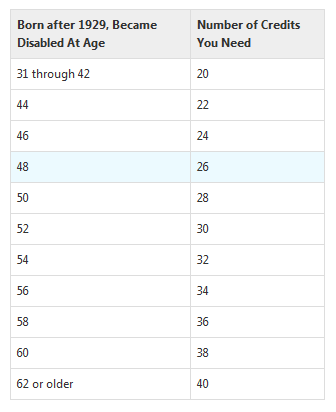 Source: http://www.ssa.gov/planners/retire/credits3.html
Types of Social Security Benefits
Primary Social Security Disability
Dependent/Family Social Security Disability
Supplemental Security Income (SSI)
Widow/Widower Disability Benefits
Dealing with SSDI
Filing Options
In Person – Your Local SS Field Office
By Phone
Online
http://www.socialsecurity.gov/pubs/EN-05-10550.pdf
5 Step Review Process
Step 1 – Are you working?
SS Definition of ‘working’ (SGA) = $1090/month
Determined by the Field Office
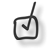 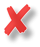 5 Step Review Process
Step 2 – Is your condition ‘severe’
Impairment must interfere with basic work-related activities
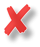 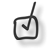 5 Step Review Process
Step 3 – Is your condition found on the List of Disability Conditions
PSC is not!
Some complications may be
List is available on the SSA Web Site (www.ssa.gov)
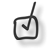 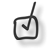 5 Step Review Process
Step 4 – Can you do the work you did previously?
If you CAN’T you are not necessarily approved
Most commercial plans WOULD approve at this point
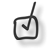 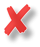 Process
Step 5 - Can you do any other type of work?
Much stricter definition than most commercial plans
DOES consider age, education, past work experience, but not as clearly defined as in most commercial plans
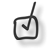 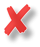 Do I need an Advocate or Attorney?
Are you covered under a commercial plan?
Most carriers pay for advocacy!
SSDI is generally an offset to the commercial plan
Is you’re the condition that caused you to stop working on the SS List of Impairments?
Were you eligible/Technical Denial?
Attorney’s/Advocates generally work on contingency
25% of past due benefits
Cap of $6000
They can appeal to SSA for additional pay
Some Facts
Approximately 2.33 MILLION claims filed per year
31% - Technical Denials
62% of the remaining claims are initial denied
48% of denials are appealed (Request for Reconsideration)
90.3% of appeals are denied
Only 18% continue to the hearing phase!
81.4% of those who continue are eventually approved
Mistakes to avoid
Failing to provide information
Missing deadlines
Discontinuing treatment
Not following through on the appeal process
Time for your Questions!
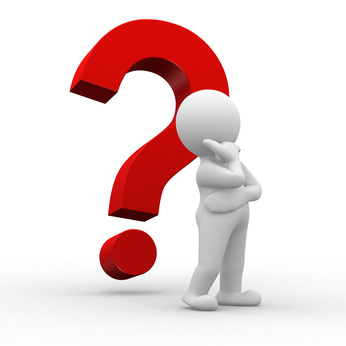